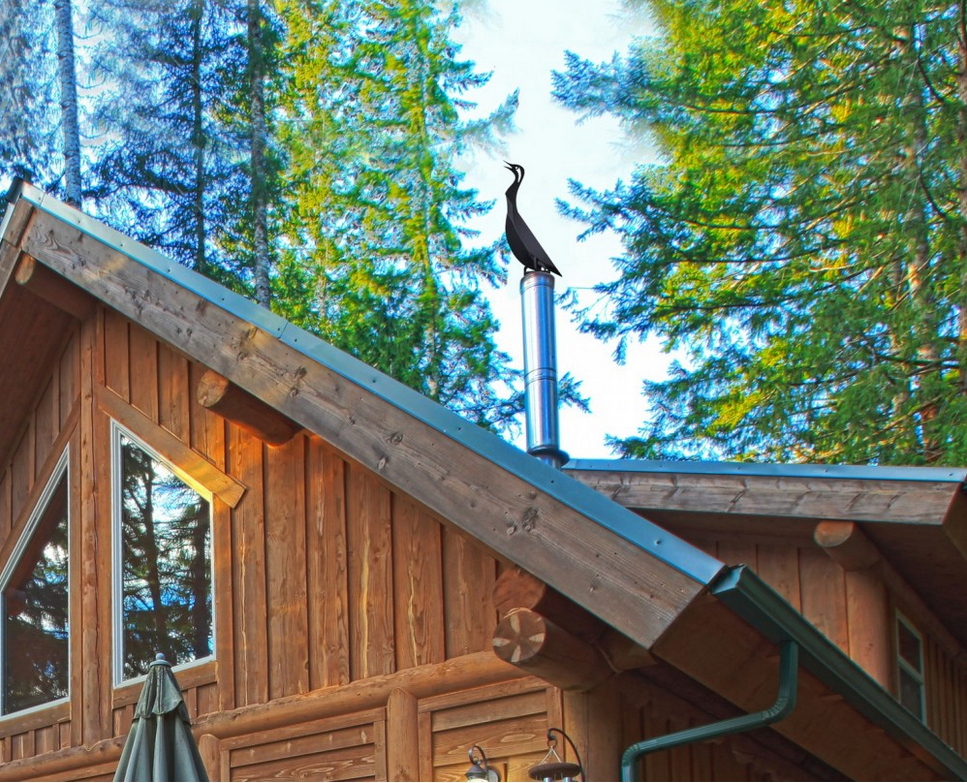 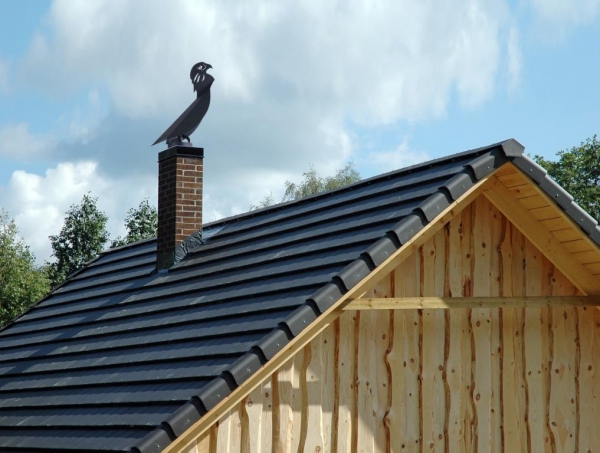 Дымник
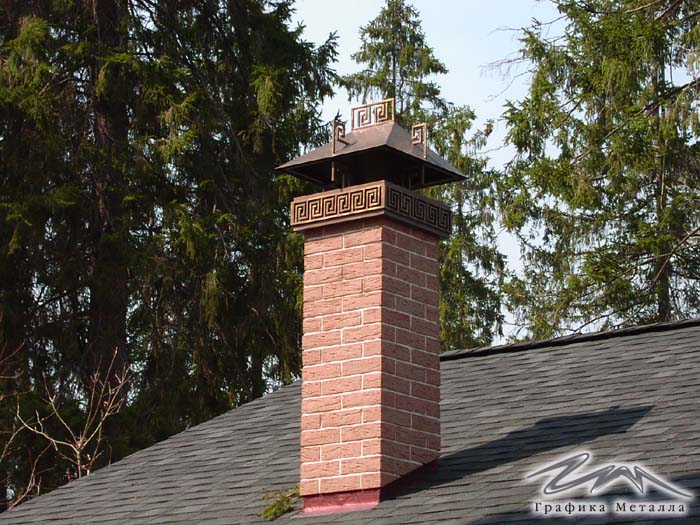 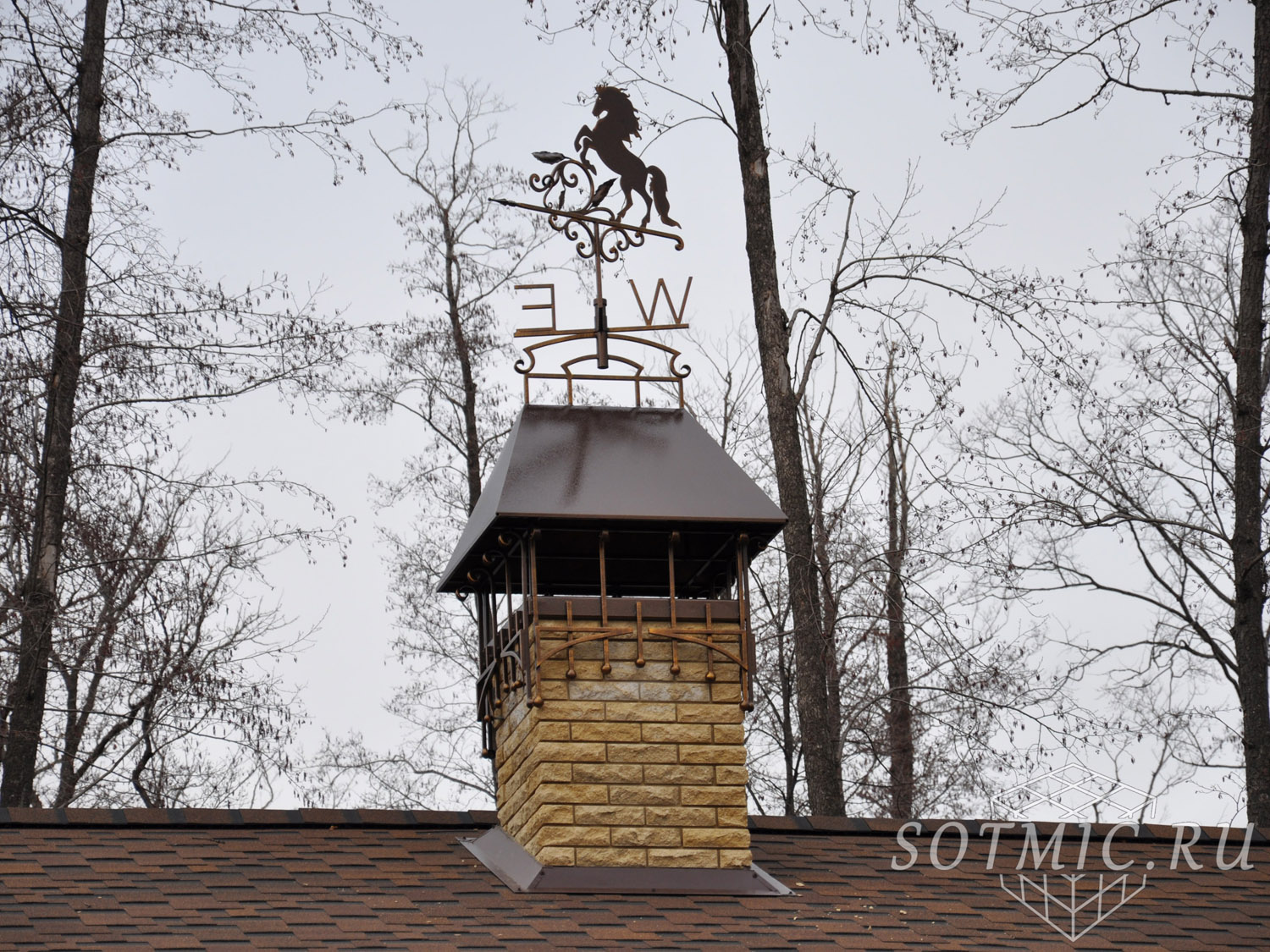 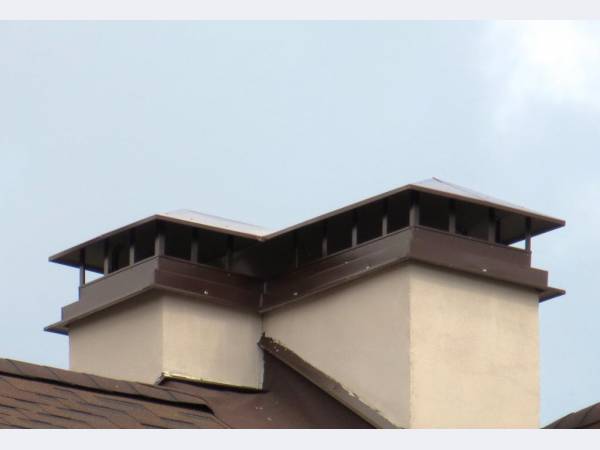 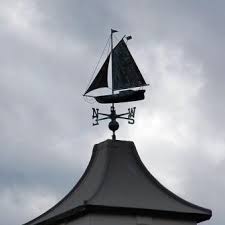 Флюгер
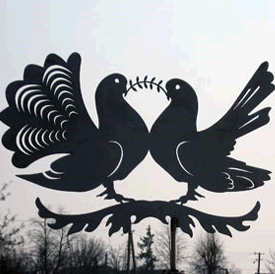 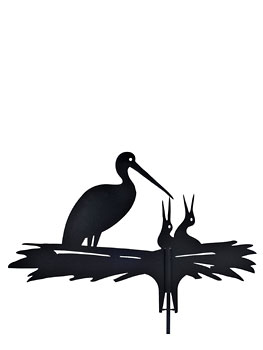 Оцени работу товарища!